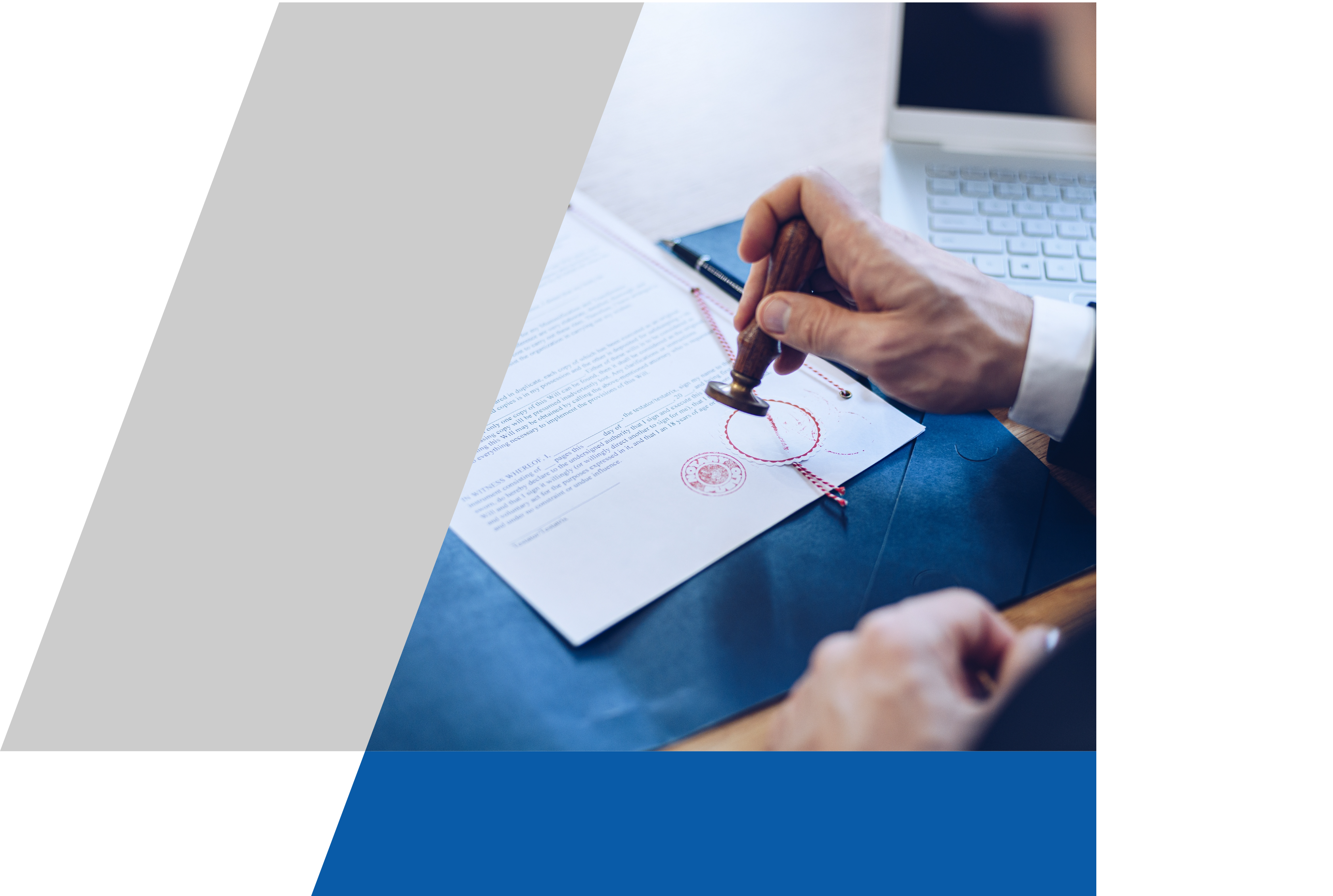 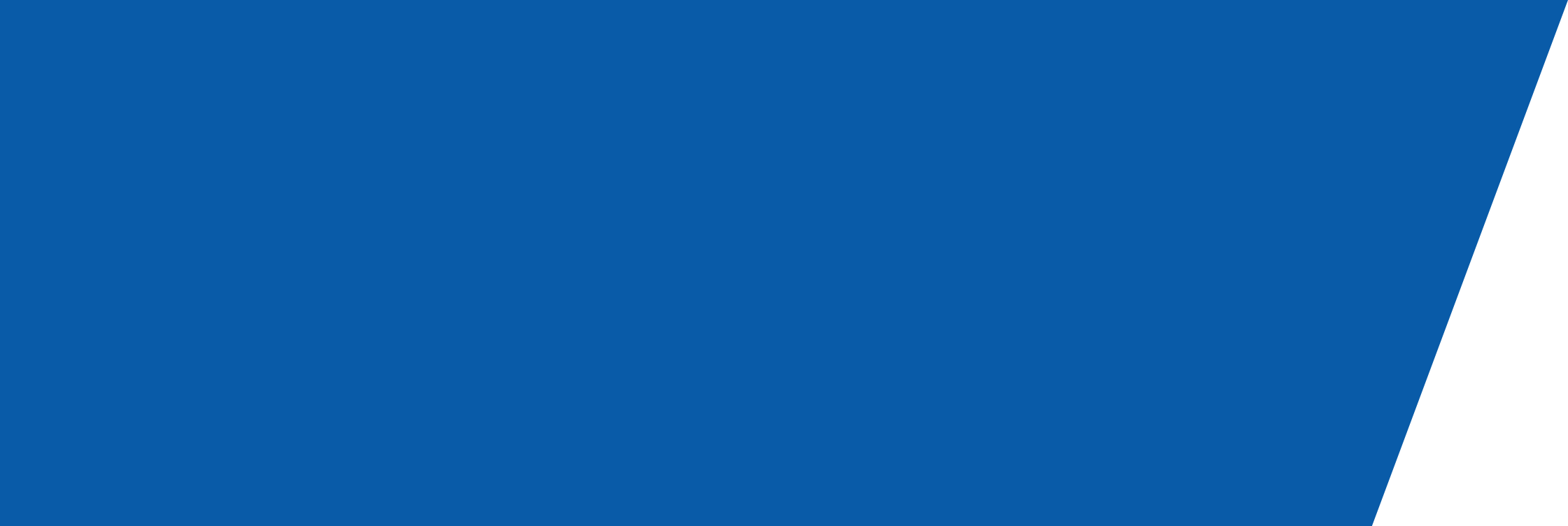 Sabato 22 Aprile - BOLOGNA

NOTAI, AVVOCATI E MAGISTRATI 
A CONFRONTO SULLE NOVITÀ 
DELLA RIFORMA CARTABIA.
FOCUS SULLA PREVIDENZA.
Guido Brotto notaio in Lecco:

AUTORIZZAZIONE RILASCIATA DAL NOTAIO AI SENSI DELL’ART. 21 D.Lgs. 149/2022:

procedimento, dall’istanza alla conclusione, diniego di autorizzazione e criticità connesse; 
efficacia, modifica e revoca dell’autorizzazione e sua impugnazione; cenni sul reimpiego 
e ipotesi di conflitto di interessi (art. 320 e 374 c.c. e 747 c.p.c.)
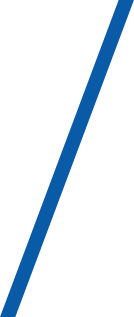 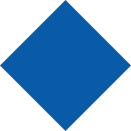 Guido Brotto notaio in Lecco
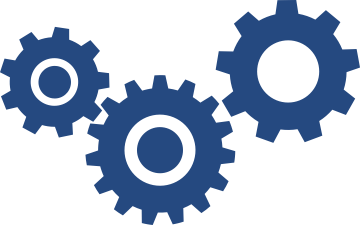 PREMESSA
La relazione in oggetto si pone come obiettivo di ipotizzare una procedura organizzativa dello studio notarile nei procedimenti di Volontaria Giurisdizione.
La riforma Cartabia, con lo scopo di alleggerire e di rendere più efficiente l’attività della Pubblica Amministrazione, affida al notaio l’importante funzione di tutelare i patrimoni dei soggetti più deboli nei rapporti negoziali privatistici.
La realizzazione delle nostre procedure interne in questa materia deve avvenire, quindi, con la consapevolezza di svolgere una funzione a tutela dei più deboli e ciò impone di adottare ogni tutela utile allo scopo.
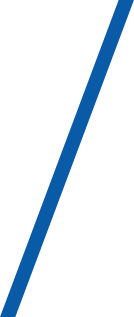 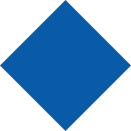 Guido Brotto notaio in Lecco
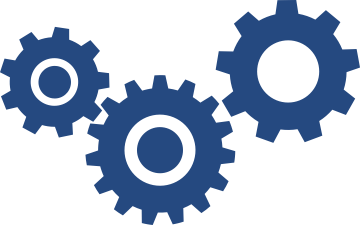 PROCEDIMENTO - DALL’ISTANZA ALLA 
CONCLUSIONE - LA RICHIESTA DI PARTE
La norma ritiene necessaria la richiesta di parte ai fini del rilascio dell’autorizzazione notarile.
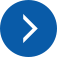 La richiesta può essere sottoscritta dalla parte interessata ovvero da un avvocato all’uopo nominato.
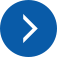 Il notaio, se richiesto, potrà dare anche una consulenza per la redazione della richiesta scritta e, in assenza di un avvocato nominato, è probabile che il notaio dia un contributo effettivo nella preparazione dell’istanza.
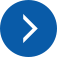 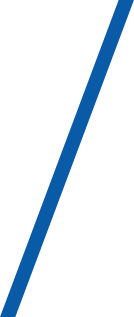 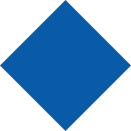 Guido Brotto notaio in Lecco
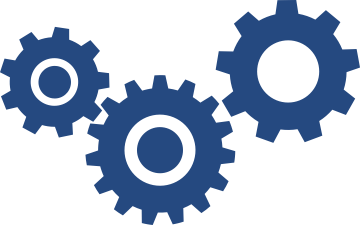 CONTENUTO DELLA RICHIESTA
Ci si deve interrogare sui requisiti minimi che la richiesta di parte deve avere.
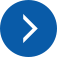 La norma si limita a disporre che la richiesta deve avere una forma scritta, non richiedendo altre formalità.
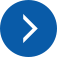 La dottrina ritiene che, nonostante il documento non abbia natura giurisdizionale, esso debba avere un contenuto essenziale degli atti processuali di parte e come parametro di riferimenti possiamo indicare l’art. 125 c.p.c. che è una norma di carattere generale1.
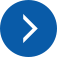 1 Art. 125 c.p.c.: “Salvo che la legge disponga altrimenti, la citazione, il ricorso, la comparsa, il controricorso, il precetto debbono indicare l'ufficio giudiziario, le parti, l'oggetto, le ragioni della domanda e le conclusioni o l'istanza, e, tanto nell'originale quanto nelle copie da notificare, debbono essere sottoscritti dalla parte, se essa sta in giudizio personalmente, oppure dal difensore che indica il proprio codice fiscale”.
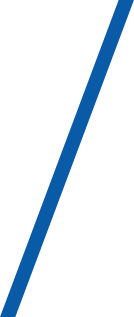 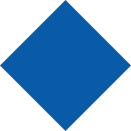 Guido Brotto notaio in Lecco
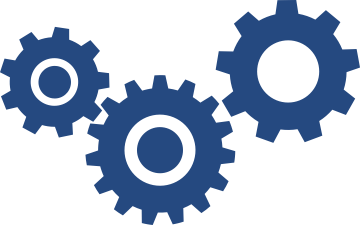 IN GENERALE
È da ritenere che la richiesta debba contenere quanto segue:
il notaio rogante che riceve l’istanza
le parti interessate all’autorizzazione
l’oggetto (petitum immediato2 e mediato3)
le ragioni della domanda (causa petendi4)
2 Con il termine petitum immediato ci si riferisce al contenuto del provvedimento richiesto al giudice;

3 Con il termine petitum mediato, invece, ci si riferisce alla cosa oggetto della domanda che si vuole ottenere dal notaio (autorizzazione a vendere un immobile, accettare un’eredità etc..)

4 Ossia si indica l'insieme dei fatti che, alla luce della norma di legge invocata, hanno l'effetto di costituire il diritto soggettivo ad ottenere l’autorizzazione dal notaio.
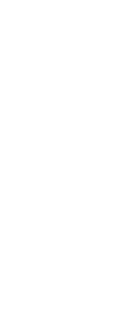 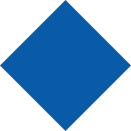 Guido Brotto notaio in Lecco
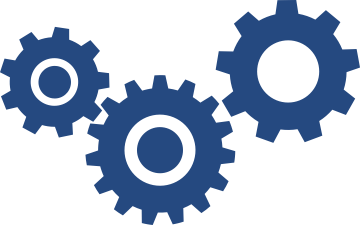 IN PARTICOLARE
È da ritenere che la richiesta debba contenere quanto segue:
il notaio rogante e la sede;
le norme alla base della richiesta (artt. 320, 374, 411 c.c. o 747 c.p.c.);
I dati anagrafici con residenza/domicilio (non si ritiene necessario il codice fiscale in quanto la richiesta non è soggetta a registrazione);
La qualità dei soggetti richiedenti (genitore / tutore / ads etc.)
Premessa nella quale si raccontano i fatti alla luce della norma invocata
Se del caso riferimento alla perizia estimativa
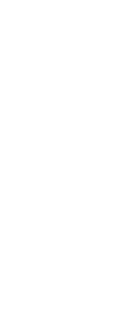 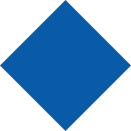 Guido Brotto notaio in Lecco
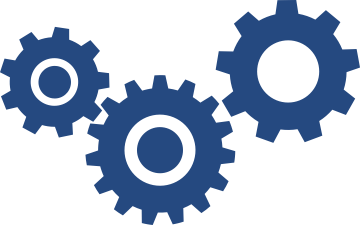 IN PARTICOLARE
Precisazione che il notaio destinatario della richiesta è incaricato a ricevere l’atto autorizzando
Precisazione che non è stata presentata presso l’autorità giudiziaria competente ovvero presso altro notaio la richiesta
Precisazione che la richiesta non è rivolta ad autorizzare a promuovere, rinunciare, transigere o compromettere, in arbitri giudizi, nonché per continuare un’impresa commerciale;
Richiesta al notaio di autorizzare l’atto e se del caso la richiesta al reimpiego 
Recapiti del richiedente/dei richiedenti
Sottoscrizione del richiedente/dei richiedenti, luogo e data
Elenco degli allegati
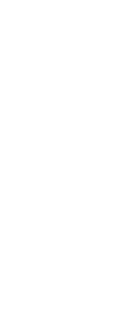 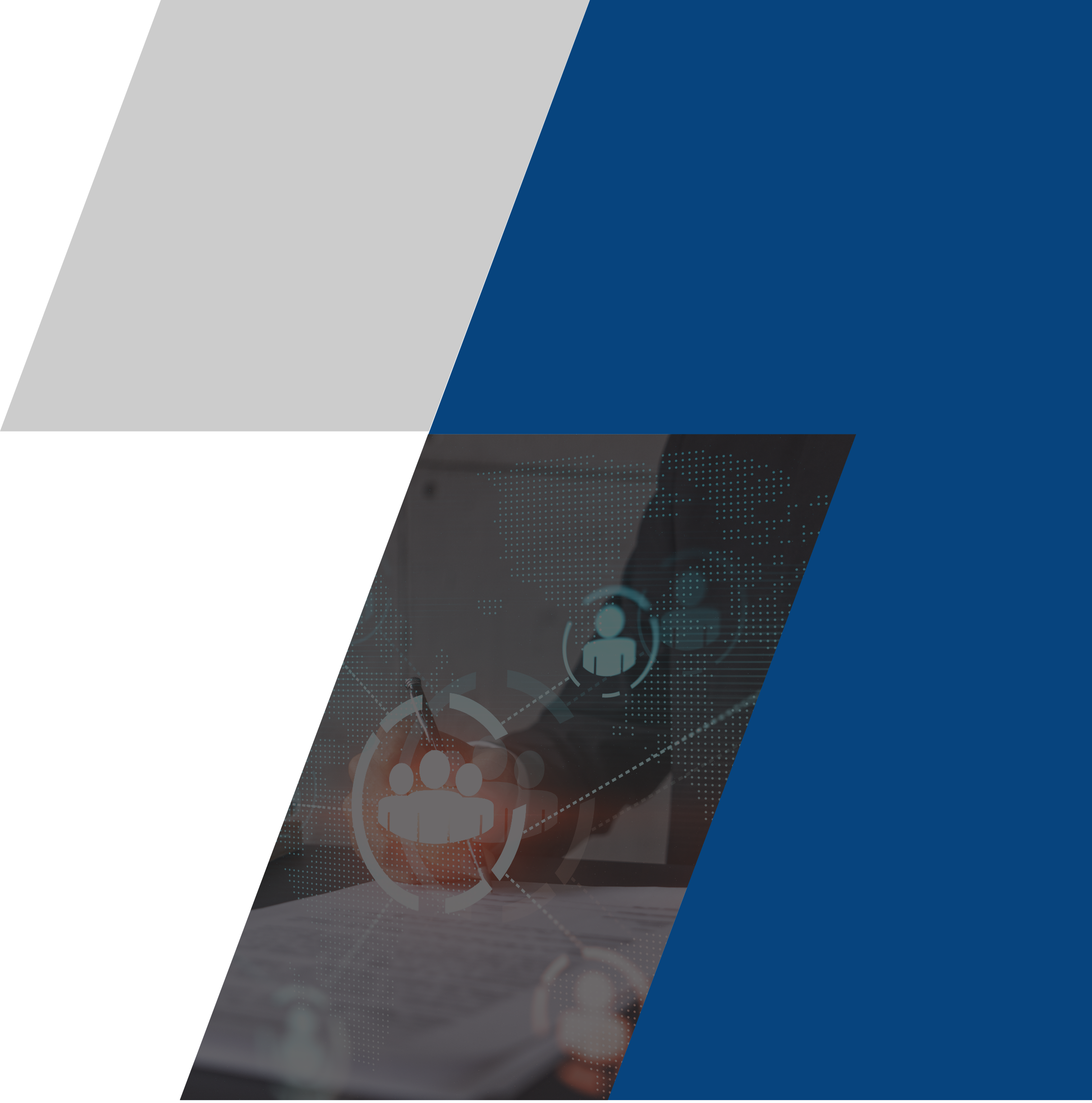 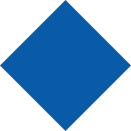 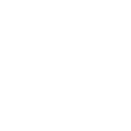 Guido Brotto notaio in Lecco
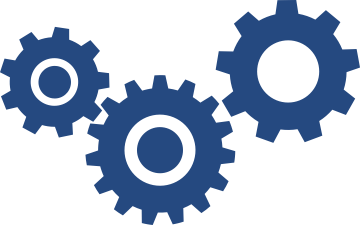 L’ISTRUTTORIA DEL NOTAIO
LA NORMA - Art. 21, c. 2, D.Lgs. 149_2022
“Il notaio può farsi assistere da consulenti, ed assumere informazioni, senza formalità, presso il coniuge, i parenti entro il terzo grado e agli affini entro il secondo del minore o del soggetto sottoposto a misura di protezione, o nel caso di beni ereditari, presso gli altri chiamati e i creditori risultanti dall'inventario, se redatto. Nell'ipotesi di cui all'articolo 747, quarto  comma, del codice di procedura civile deve essere sentito il legatario”.
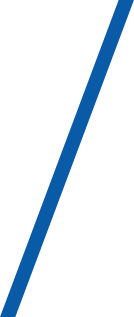 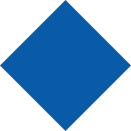 Guido Brotto notaio in Lecco
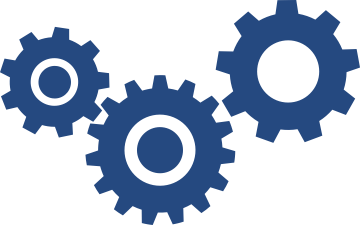 POTERI ISTRUTTORI DEL NOTAIO
Il notaio può farsi coadiuvare e assistere da consulenti al fine di individuare, ad esempio, la convenienza e l’utilità evidente per il soggetto incapace di compiere il programma negoziale indicato nella richiesta.
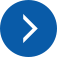 Non vi sono limiti sulla tipologia di consulente, iscritto o meno in albi.
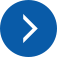 Nel caso sia necessaria una perizia di stima, il notaio potrà decidere di avvalersi della perizia estimativa allegata (eventualmente) alla richiesta benché presentata dal richiedente.
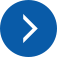 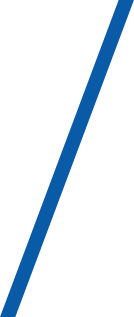 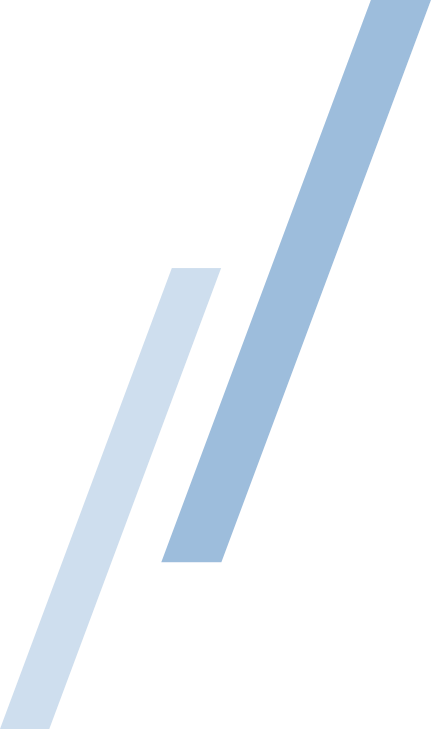 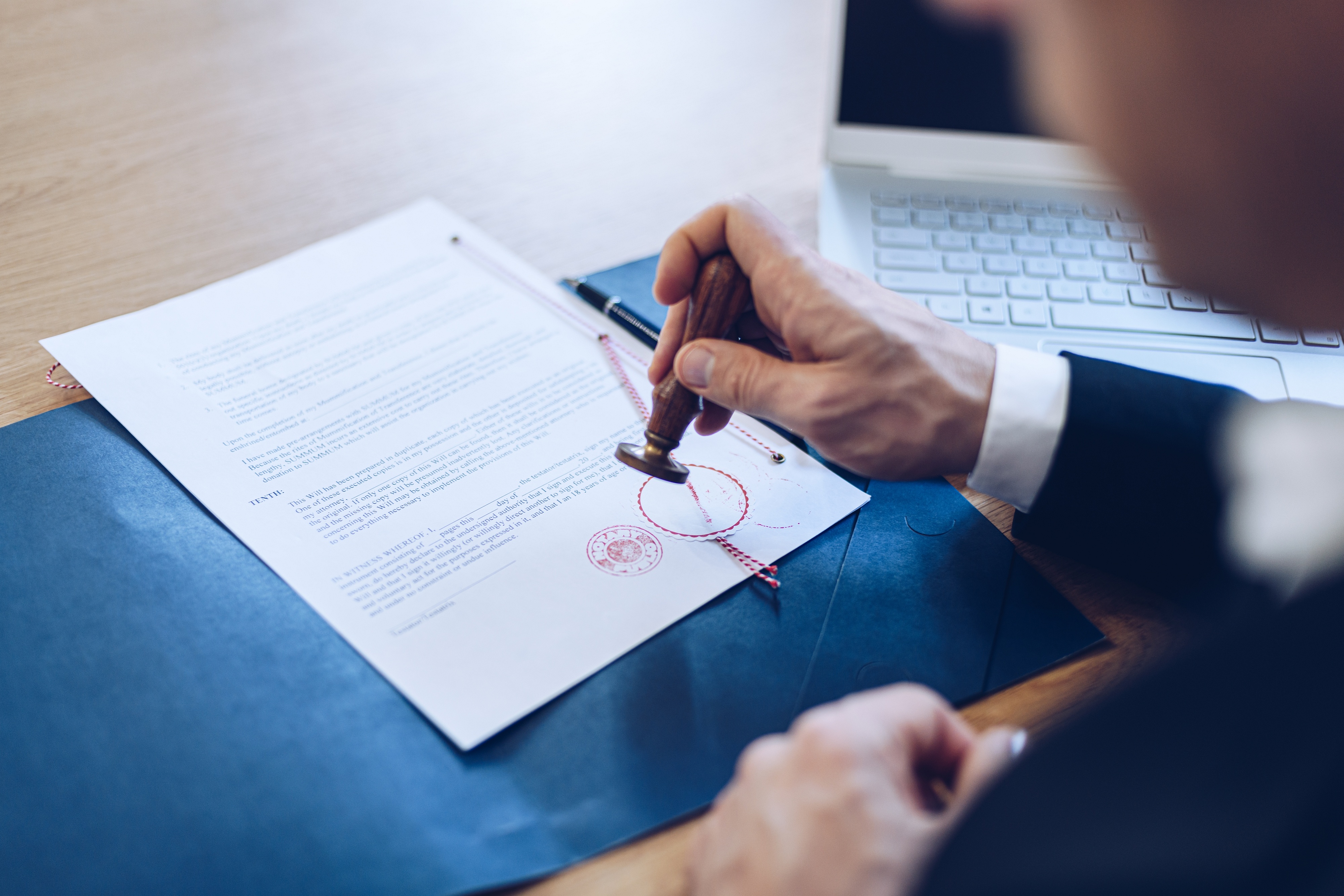 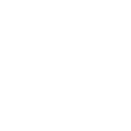 Guido Brotto notaio in Lecco
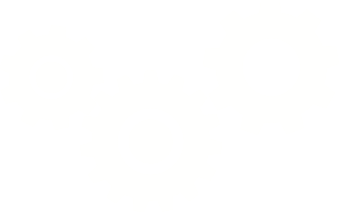 LE SOMMARIE INFORMAZIONI
La limitazione soggettiva: 
il poteri del notaio di “assumere informazioni” si limita esclusivamente ad alcuni soggetti:
• il coniuge;
• i parenti entro il terzo grado;
• gli affini entro il secondo grado del minore o del soggetto sottoposto a misura di protezione;
o, nel caso di beni ereditari:
• gli altri chiamati;
• i creditori risultanti dall’inventario (se redatto).
Si dubita che l’elenco soggettivo disposto dal legislatore sia da ritenersi tassativo perché questo limiterebbe il potere istruttorio del notaio, ad esempio, nella banale ipotesi in cui i soggetti indicati nella norma non siano presenti.
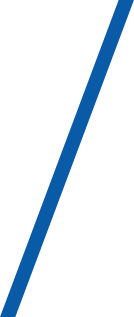 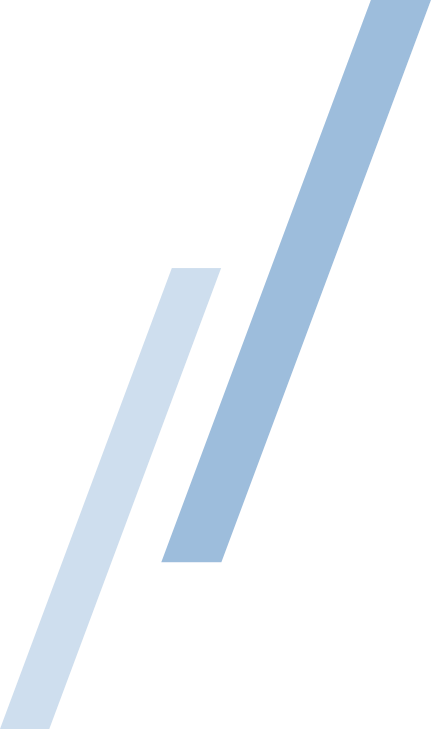 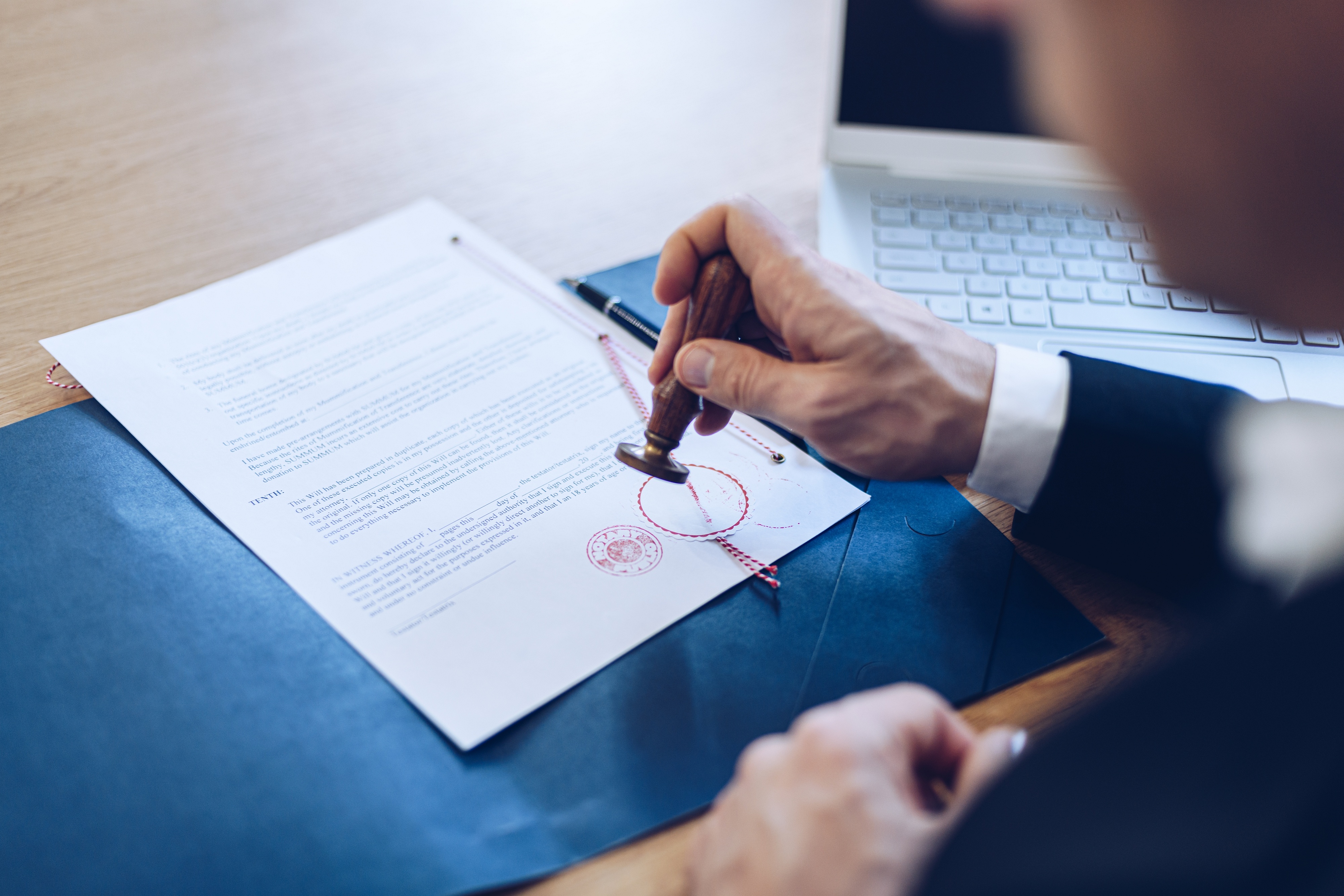 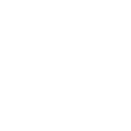 Guido Brotto notaio in Lecco
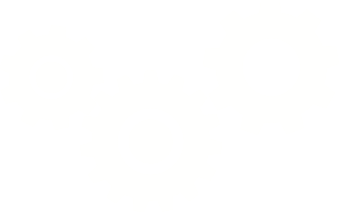 IL DOVERE DEL SENTIRE IL LEGATARIO
La norma dispone che deve essere sentito il legatario5 nel caso di cui all’art. 747, comma 4, c.p.c.
Quindi nel caso la richiesta di autorizzazione a vendere riguardi l’oggetto di un legato di specie, al fine di tutelare il ceto creditorio, il notaio dovrà necessariamente sentire il legatario.
In altri termini il legislatore vuole evitare che l’autorizzazione venga assunta senza aver sentito i soggetti interessati.
5 Art. 747, comma 4, c.p.c.: “Se l'istanza di autorizzazione a vendere riguarda l'oggetto d'un legato di specie, il ricorso deve essere notificato al legatario”.
Al fine di tutelare la posizione dei creditori ereditari e in osservanza del principio "nemo liberalis nisi liberatus", la norma prevede la vendita del bene ereditario oggetto di legato, anche se il bene non risulta più ereditario visto che il legato, ai sensi dell'art. 649 c.c., si acquista automaticamente senza bisogno di accettazione al momento dell'apertura della successione. Per tale motivo, in tali casi, la norma richiede che il ricorso per l'autorizzazione alla vendita del bene legato, venga notificato a colui che ne risulta titolare, ossia al legatario.
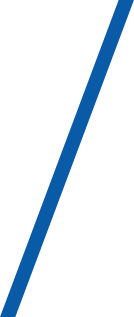 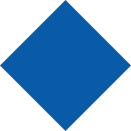 Guido Brotto notaio in Lecco
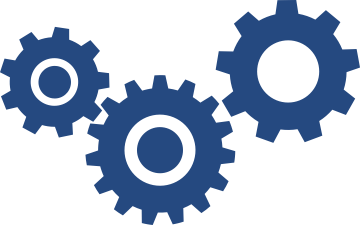 IN PRATICA COME AVVIENE L’ISTRUTTORIA?
Il legislatore sottolinea come l’attività istruttoria debba avvenire “senza formalità”, tuttavia, si ritiene doveroso che il notaio verbalizzi l’assunzione di informazioni o, quanto meno, ne dia conto nell’autorizzazione o nel diniego dell’autorizzazione.
Non va dimenticato che l’autorizzazione del notaio è suscettibile di essere reclamata davanti all’autorità giudiziaria, la quale deve poter aver contezza dell’attività istruttoria del notaio.
Questo punto va messo a fuoco anche dal punto di vista della responsabilità professionale e disciplinare: il notaio che è in grado di giustificare la sua decisione sulla base di una comprovata istruttoria limiterà i rischi disciplinari e professionali a suo carico.
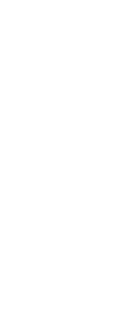 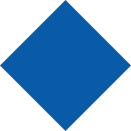 Guido Brotto notaio in Lecco
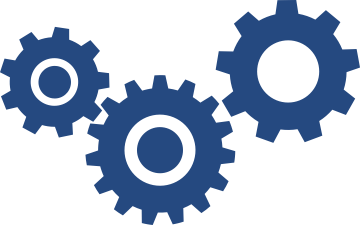 L’AUTORIZZAZIONE NOTARILE
Non vi sono requisiti formali richiesti dalla norma, tuttavia, considerato che la comunicazione deve essere comunicata alla cancelleria del Tribunale nonché al Pubblico Ministero è del tutto evidente che la forma scritta sia necessaria.
La forma scritta garantisce, altresì, il diritto al reclamo all’autorizzazione.
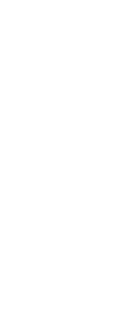 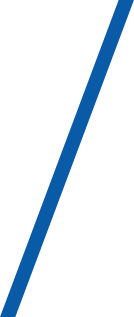 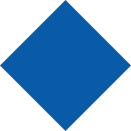 Guido Brotto notaio in Lecco
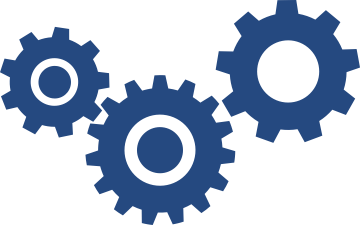 L’AUTORIZZAZIONE NOTARILE
L’autorizzazione potrà assumere in concreto tre distinte forme:
apporre il c.d. “visto e autorizzo” sotto la richiesta di autorizzazione (come spesso si riscontra nei provvedimenti di volontaria giurisdizione di natura giudiziaria);
redigere l’autorizzazione in calce alla richiesta di autorizzazione;
ovvero, il notaio potrà emettere un provvedimento autonomo rispetto alla richiesta di autorizzazione.
Ad avviso dello scrivente è importante far emergere dall’autorizzazione il percorso logico giuridico che ha consentito di riscontrare positivamente alla richiesta: ciò sempre per limitare i rischi professionali e disciplinari.
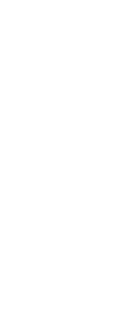 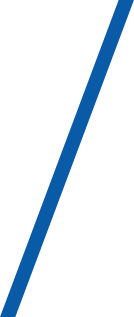 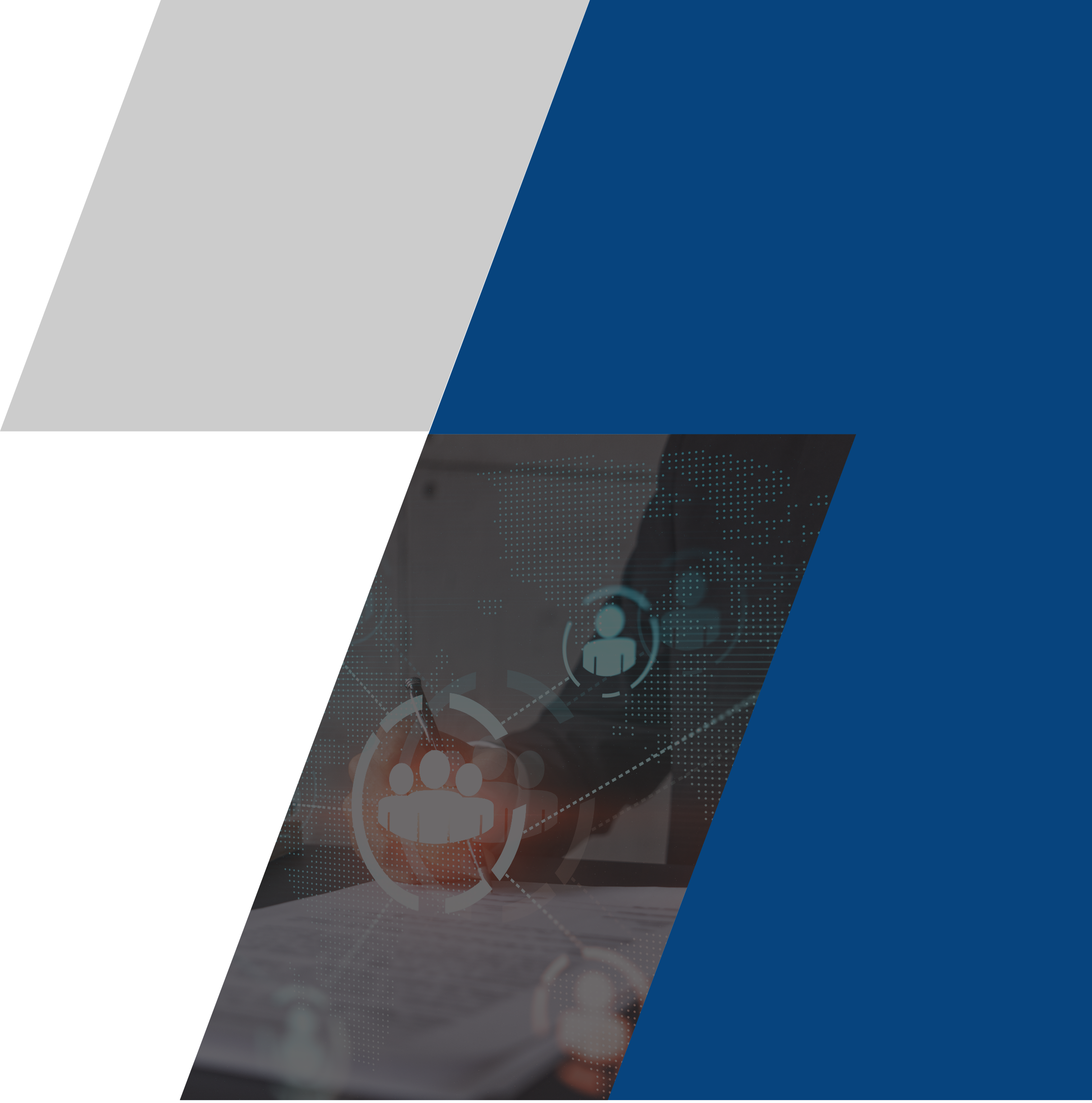 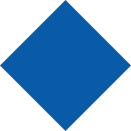 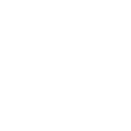 Guido Brotto notaio in Lecco
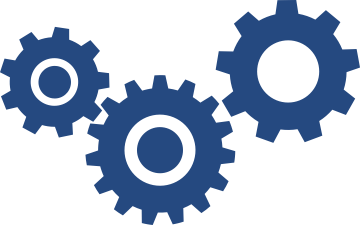 IL CONTENUTO DELL’AUTORIZZAZIONE 
DEL NOTAIO ROGANTE
Secondo la dottrina, nella volontaria giurisdizione, non opera il principio della corrispondenza fra il chiesto e il pronunciato.
Ergo il notaio ben potrebbe integrare o rettificare elementi mancanti o errati citati nella richiesta.
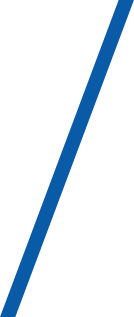 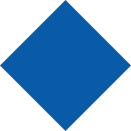 Guido Brotto notaio in Lecco
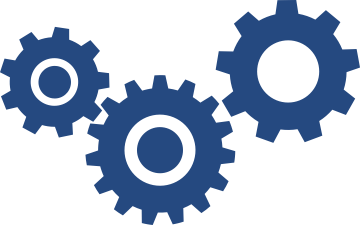 IN CONCRETO IL CONTENUTO DELL’AUTORIZZAZIONE
è da ritenere che l’autorizzazione debba contenere quanto segue:
il nome del notaio, la sua sede e la sua iscrizione al ruolo al distretto di appartenenza;
la precisazione di essere stati incaricati a ricevere l’atto per il quale si emette l’autorizzazione;
il riferimento alla richiesta di parte;
il riferimento normativo sottostante all’autorizzazione;
il riferimento all’attività istruttoria e in particolari se sono state sentite persone per “assumere informazioni” ovvero se ci si è avvalsi di consulenti;
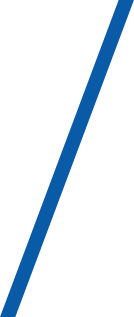 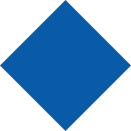 Guido Brotto notaio in Lecco
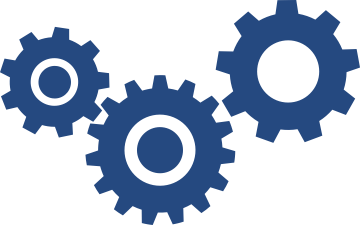 IN CONCRETO IL CONTENUTO DELL’AUTORIZZAZIONE
l'indicazione delle ragioni per le quali si ritiene l’atto necessario o di utilità evidente per il soggetto minore o sottoposto a tutela;
il riferimento all’eventuale perizia che determina il valore dell’immobile;
l’autorizzazione a compiere l’atto;
la disposizione, eventuale, in tema di reimpiego;
la precisazione che l’autorizzazione verrà trasmessa alla cancelleria del Tribunale competente nonché al Pubblico Ministero del medesimo Tribunale;
Luogo, data e firma del notaio con sigillo.
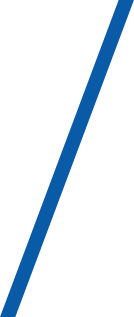 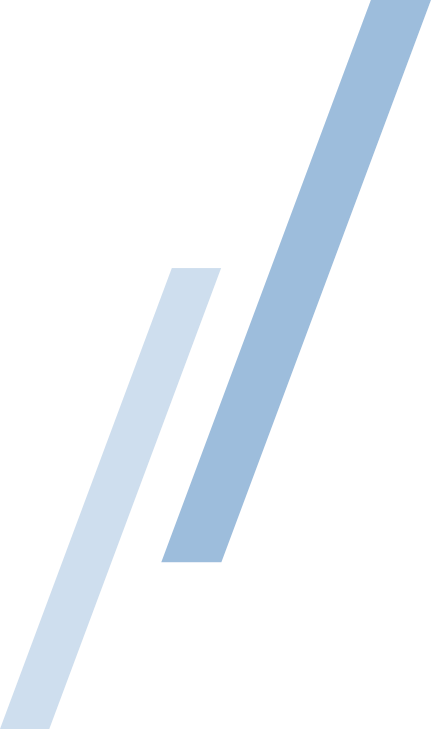 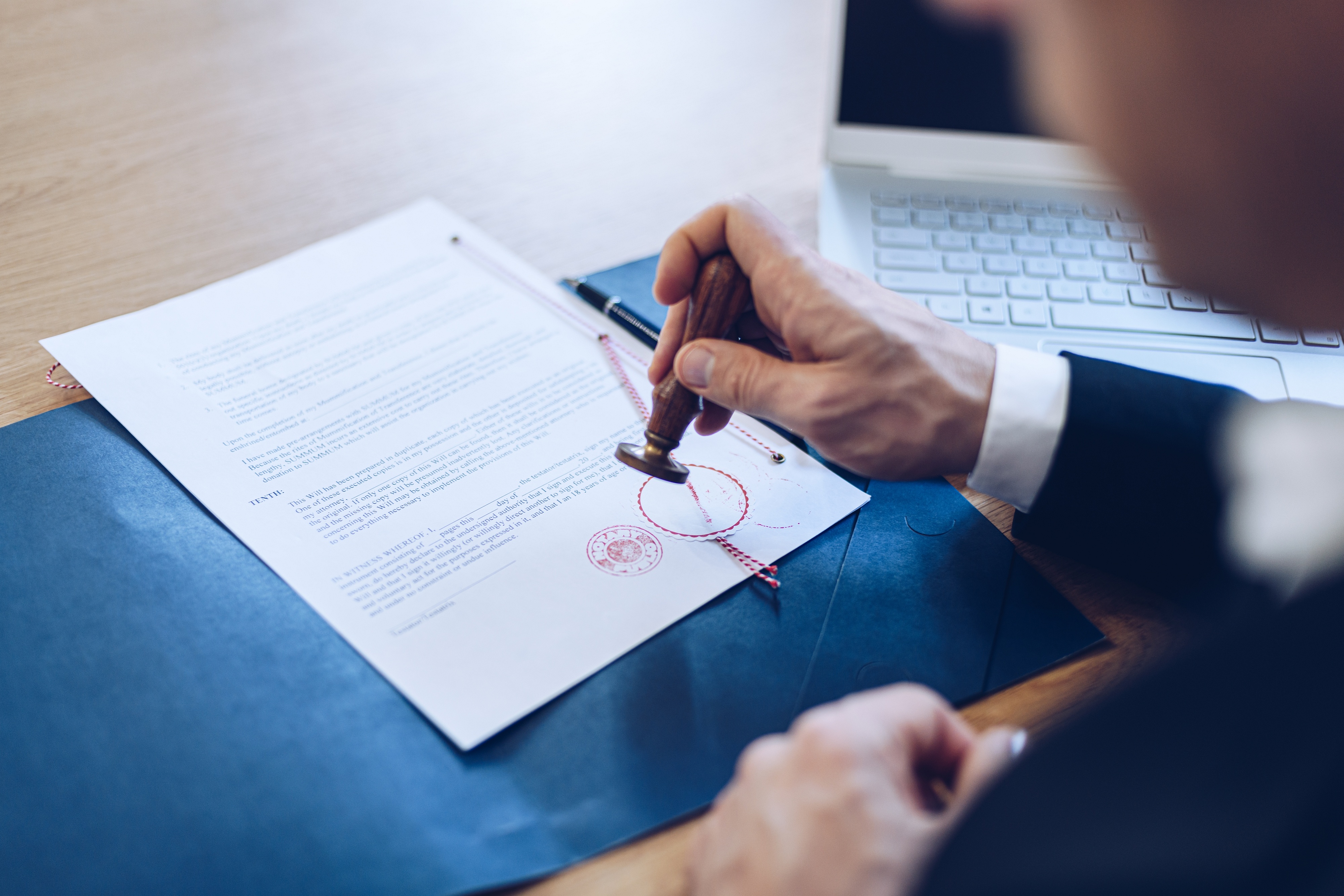 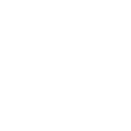 Guido Brotto notaio in Lecco
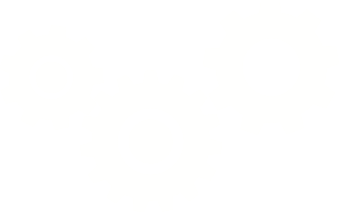 FORMALISMI DELL’AUTORIZZAZIONE E ALLEGAZIONE
L’autorizzazione non deve essere messa nel repertorio degli atti tra vivi.
La norma non prevede l’obbligo di allegazione ma si ritiene comunque necessario procedere all’allegazione dell’autorizzazione all’atto notarile e ciò determina:
la garanzia della conservazione del documento;
la sua facile reperibilità;
la possibilità di verificare l’attività del notaio in sede di ispezione biennale.
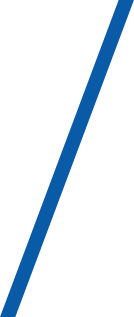 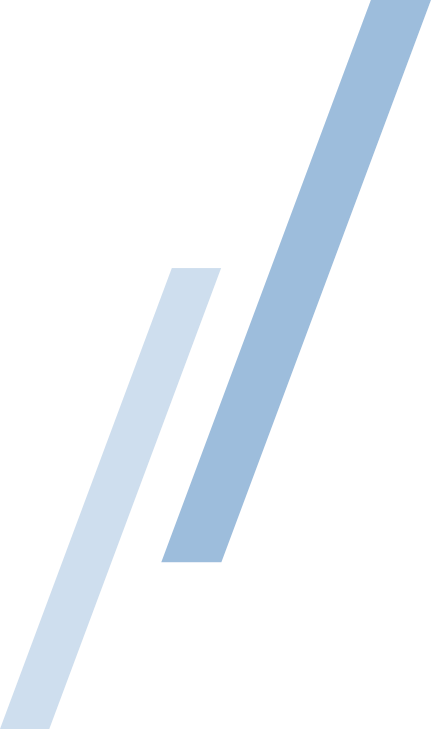 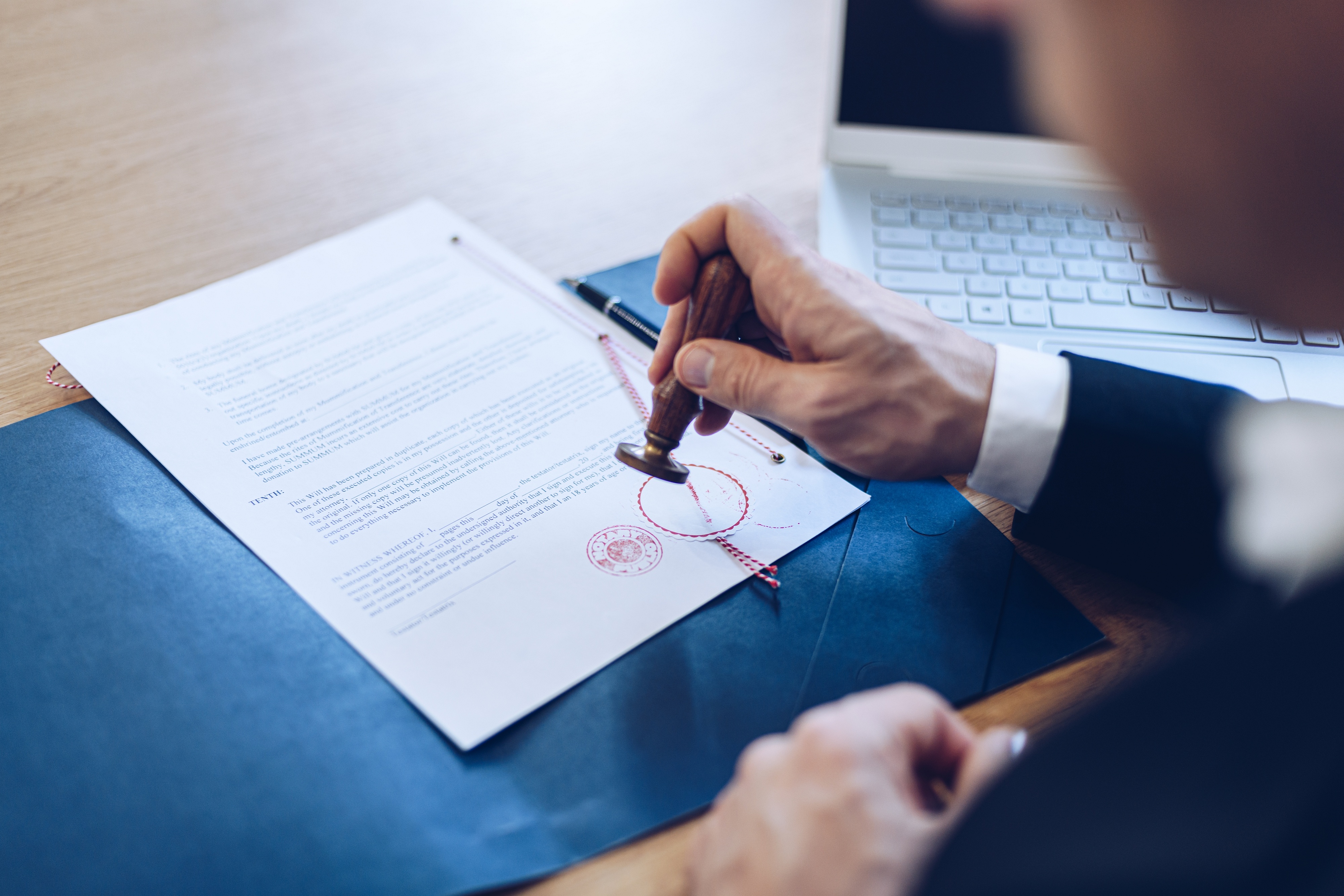 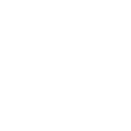 Guido Brotto notaio in Lecco
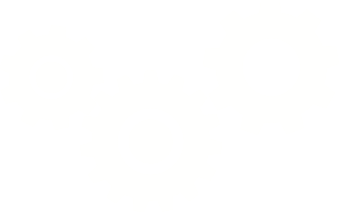 IL DINIEGO DELL’AUTORIZZAZIONE
La norma è lacunosa sul punto in quanto nulla dice per il caso in cui il notaio ritenga di non autorizzare l’operazione.
Si ritiene che anche questo provvedimento deve assumere la forma scritta al fine di poterlo comunicare ai richiedenti, quanto meno, per dargli la possibilità di proporre un reclamo.
La motivazione del diniego è imprescindibile al fine di consentire al notaio di giustificare la sua decisione e anche per consentire l’autorità giudiziaria di compiere un’istruttoria adeguata in sede di reclamo.
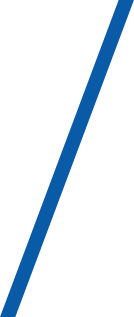 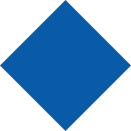 Guido Brotto notaio in Lecco
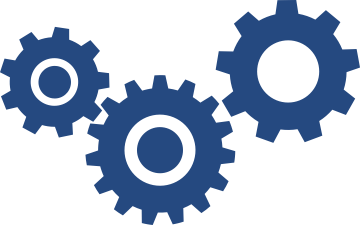 COSA NON PUO’ FARE IL NOTAIO
Il notaio può autorizzare la richiesta o emettere provvedimento di diniego. Il notaio non può, invece, rifiutare il suo ministero (art. 27 L.N.) ed investire il Giudice Tutelare della decisione.
La parte richiedente, tuttavia, può decidere di ritirare la richiesta di autorizzazione notarile e conferire un nuovo incarico professionale al notaio avente ad oggetto la presentazione di un ricorso di volontaria giurisdizione.
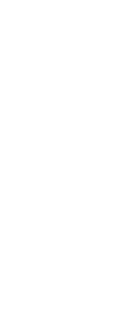 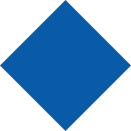 Guido Brotto notaio in Lecco
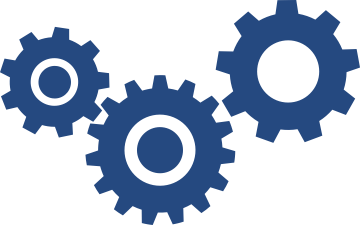 GLI OBBLIGHI DI COMUNICAZIONE
Il notaio ha un doppio obbligo di comunicazione: 
la comunicazione alla cancelleria del tribunale competente al rilascio dell’autorizzazione che avverrà sia a mezzo di PCT sia con l’invio di una copia cartacea del provvedimento;
la comunicazione al Pubblico Ministero, la quale è funzionale all’impugnazione dell’autorizzazione notarile per ottenerne la revoca o la modifica.
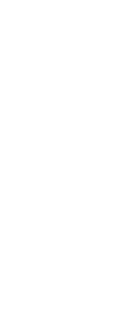 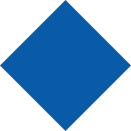 Guido Brotto notaio in Lecco
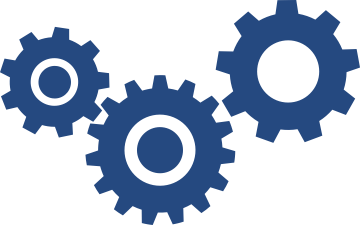 GLI OBBLIGHI DI COMUNICAZIONE
Si ritiene, poi, che:
nonostante il silenzio della norma, la comunicazione dell’autorizzazione (o del diniego) debba avvenire anche a favore della parte richiedente (al fine di permettere il suo diritto al reclamo)
il diniego non deve essere comunicato alla cancelleria del Tribunale
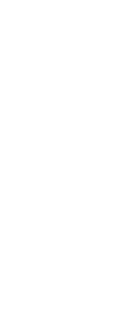 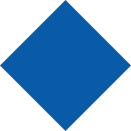 Guido Brotto notaio in Lecco
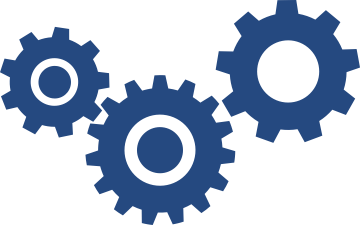 CRITICITà
L’assenza dell’obbligo di comunicare al Tribunale il diniego del provvedimento potrebbe comportare un c.d. forum shopping notarile. Ossia la parte richiedente potrebbe presentare la medesima richiesta a più notai al fine di trovare il professionista più accondiscendente e superare così un precedente diniego.
Il notaio quindi nell’ambito della sua attività dovrà farsi dichiarare dalla parte istante se ha già presentato ad altri notai (ovvero all’autorità giudiziaria) richieste analoghe.
De iure condendo sembra auspicabile l’istituzione di un registro delle autorizzazioni ovvero del diniego di autorizzazioni, per consentire un’attività istruttoria più efficace.
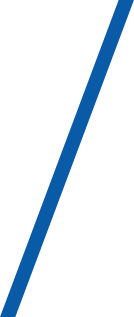 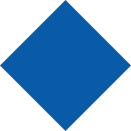 Guido Brotto notaio in Lecco
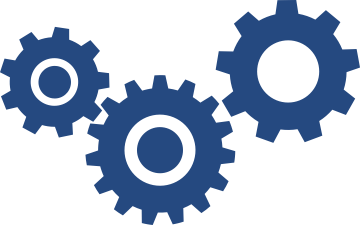 ILLECITA CONCORRENZA
In materia di volontaria giurisdizione notarile, può determinare illecita concorrenza ai sensi dell’art. 14 del Codice Deontologico l’esecuzione delle prestazioni in materia secondo sistematici comportamenti frettolosi o compiacenti quali:
il rilascio di autorizzazioni senza un’adeguata istruttoria;
il rilascio di autorizzazioni senza l’acquisizione di documentazione adeguata e proporzionata all’incarico;
mancata indagine sull’effettiva utilità evidente dell’atto da compiere da parte del soggetto incapace.
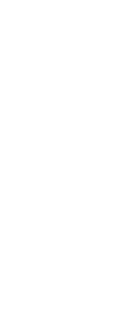 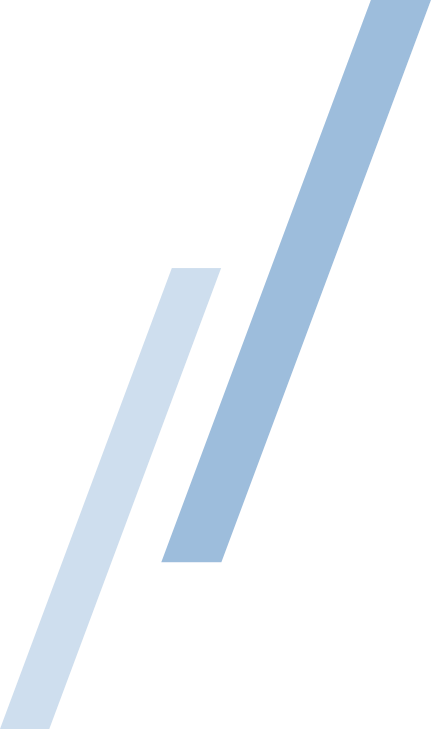 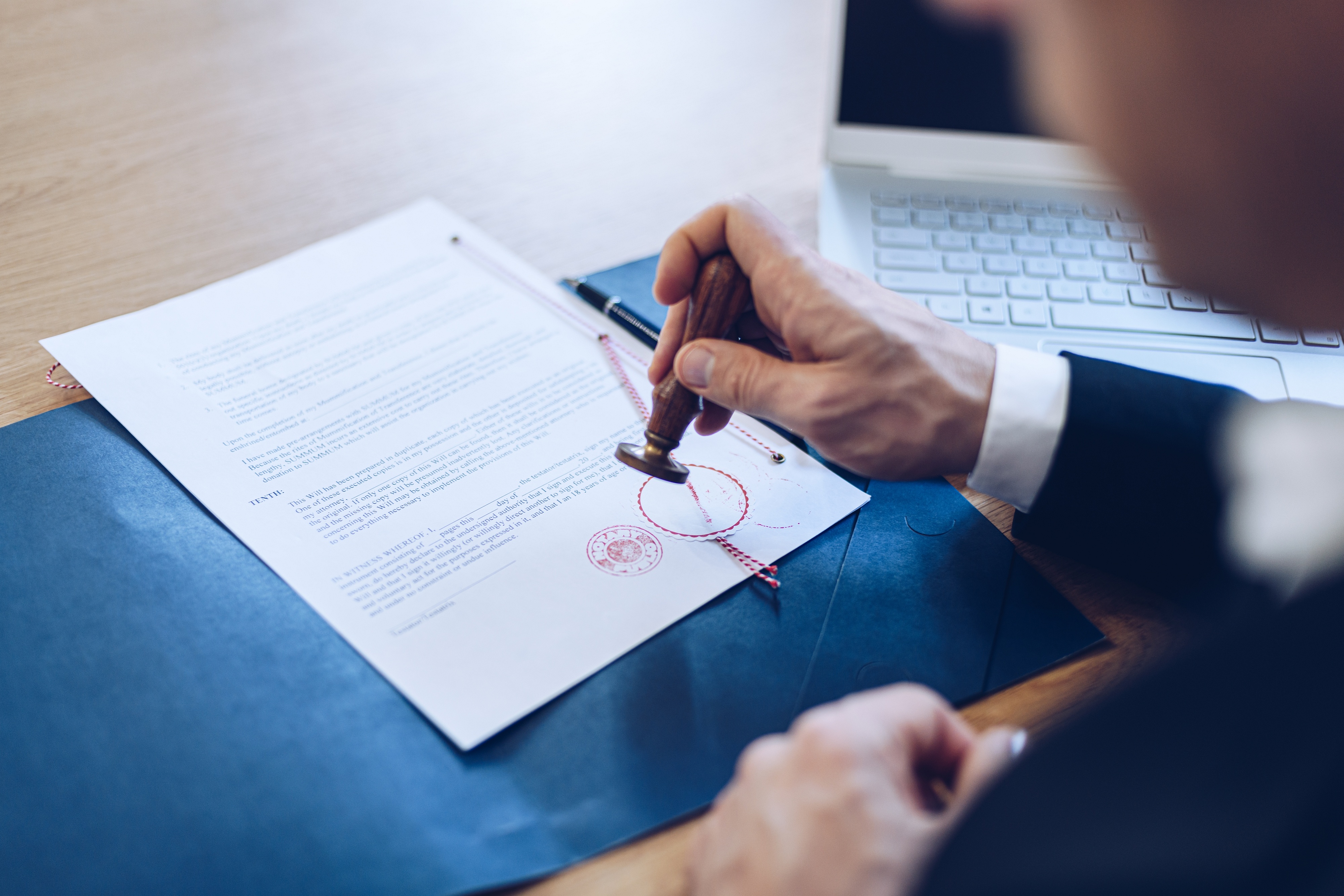 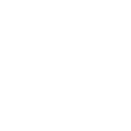 Guido Brotto notaio in Lecco
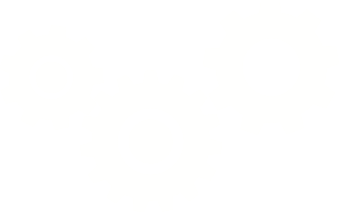 EFFICACIA DELL’AUTORIZZAZIONE
L’autorizzazione notarile non può mai assumere un’efficacia immediata.
Le autorizzazioni notarili, infatti, assumono efficacia solo decorsi venti giorni dalle notificazioni e comunicazioni sopra viste e senza che sia stato proposto un reclamo.
è evidente che nel caso di impugnazione l’atto notarile non potrà essere stipulato fino alla definizione del procedimento e sempre che vi sia un esito favorevole a favore dell’autorizzazione notarile.
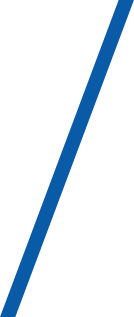 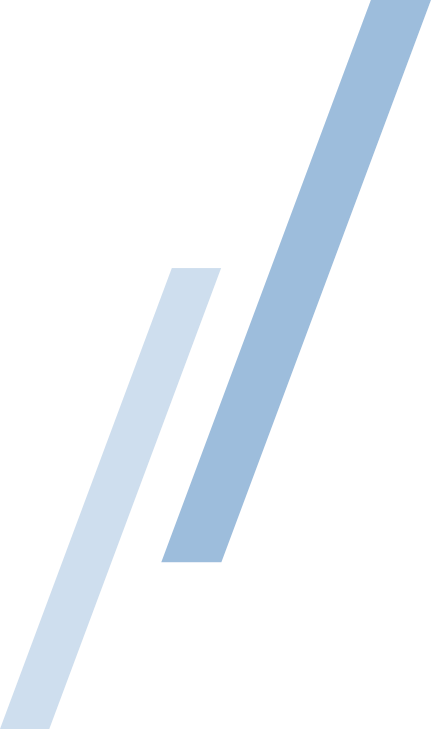 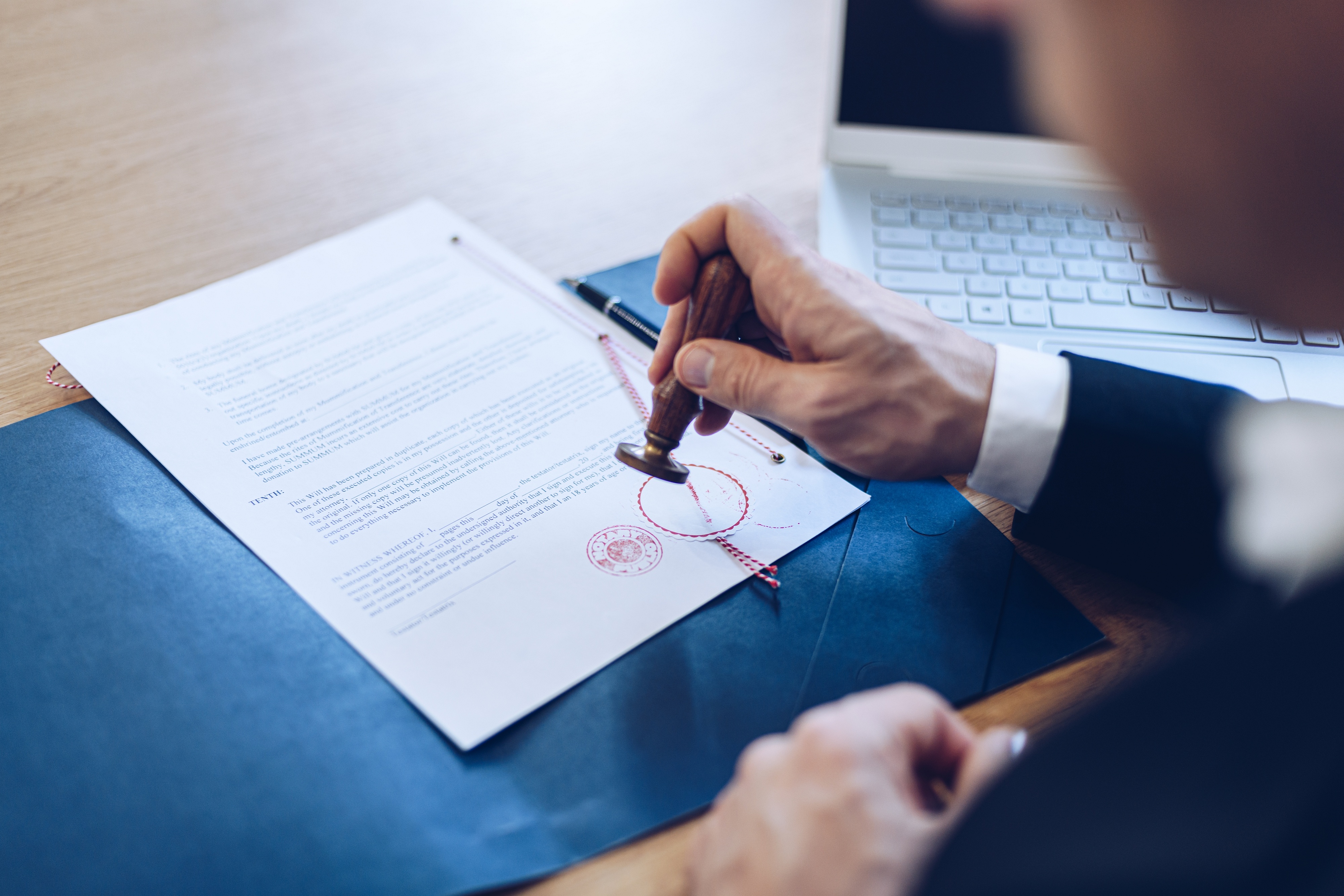 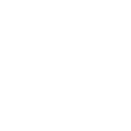 Guido Brotto notaio in Lecco
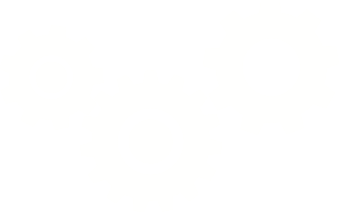 MODIFICA DELL’AUTORIZZAZIONE
Il notaio potrà intervenire per modificare l’autorizzazione emessa al fine di correggere eventuali errori materiali (si pensi ad errori anagrafici o dei dati catastali).
Maggiori riflessioni vanno fatte per la modifica sostanziale del provvedimento o, addirittura, di una sua revoca stante il fatto che l’art. 21 attribuisce il potere di modifica o di revoca all’autorità giudiziaria in sede di reclamo.
In dottrina c’è chi ritiene che l’autorizzazione possa essere modificata dal notaio, rilasciando una nuova autorizzazione che va a sostituire la precedente. 
In riferimento alla revoca, Santarcangelo ritiene che l’autorizzazione possa essere revocata solo dall’autorità giudiziaria.
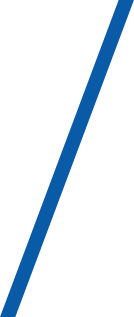 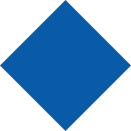 Guido Brotto notaio in Lecco
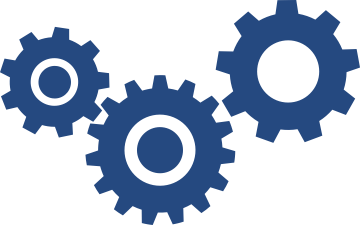 L’IMPUGNAZIONE DELL’AUTORIZZAZIONE NOTARILE
La norma prevede che l’autorizzazione possa essere impugnata innanzi all’autorità giudiziaria da chi abbia un interesse ad impedire il compimento dell’atto per il quale l’autorizzazione è stata richiesta al notaio.
Il reclamo può avere ad oggetto la denuncia di una violazione di legge sostanziale o processuale, sia la deduzione della valutazione erronea dei motivi di opportunità e di convenienza a provvedere sull’istanza.
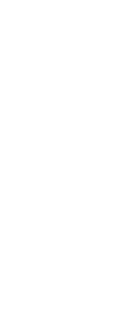 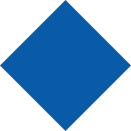 Guido Brotto notaio in Lecco
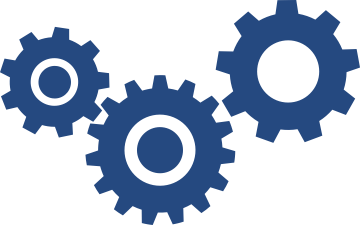 L’IMPUGNAZIONE DELL’AUTORIZZAZIONE NOTARILE
In altri termini, in sede di reclamo al giudice sono devoluti tutti i poteri e potrà quindi entrare nel merito valutando, ad esempio, che l’atto ritenuto di interesse o necessità per il soggetto protetto dal notaio non sia per lui vantaggioso
Come si è già accennato anche il diniego all’autorizzazione può essere reclamato benché comunicato solo alla parte richiedente e non all’autorità giudiziaria.
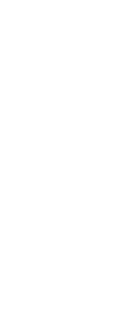 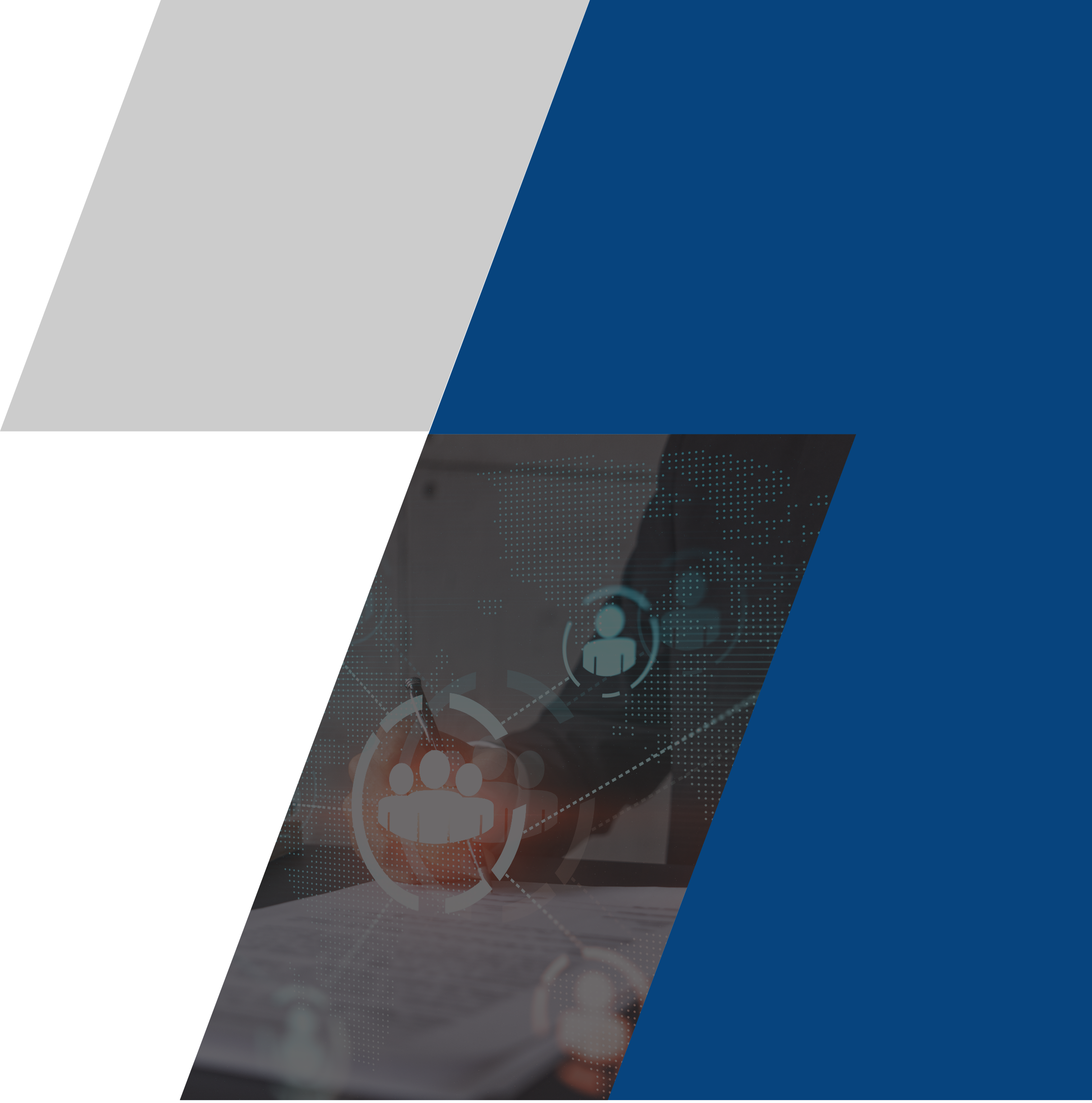 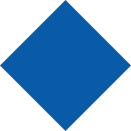 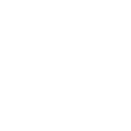 Guido Brotto notaio in Lecco
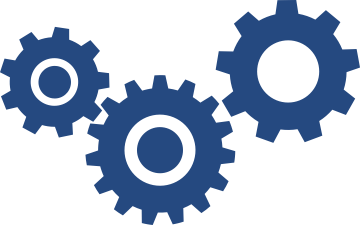 CENNI SUL REIMPIEGO
Art. 21, comma 3: “Ove per effetto della stipula dell'atto debba essere riscosso un corrispettivo nell'interesse del minore o di un soggetto sottoposto a misura  di  protezione, il notaio, nell'atto di autorizzazione, determina le cautele necessarie per il reimpiego del medesimo”.
A fronte di questa disposizione normativa, il notaio dovrà occuparsi del reimpiego e lo potrà fare nella medesima autorizzazione ove autorizza l’atto da compiere senza che siano necessarie due autorizzazioni distinte (una per l’atto e l’altra per il reimpiego).
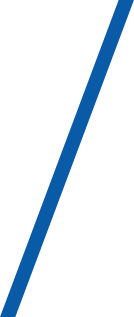 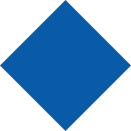 Guido Brotto notaio in Lecco
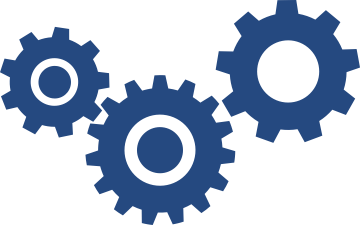 CASI SPECIFICI DEL REIMPIEGO
A titolo esemplificato e non tassativo possiamo annoverare:
* il reimpiego del corrispettivo a fronte della vendita di un bene immobile;
in genere l’utilizzo di capitali del minore quando questi conseguano ad un atto notarile.
Il vero tema è come reimpiegare i denari:
titoli di Stato
fondi obbligazionari anche di natura assicurativa
in genere ogni investimento a basso rischio
immobili se per necessità del soggetto tutelato
oro fisico
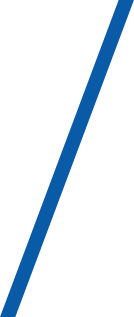 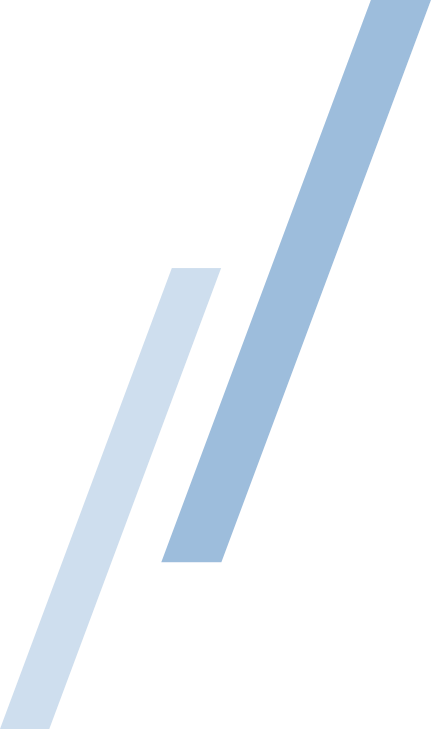 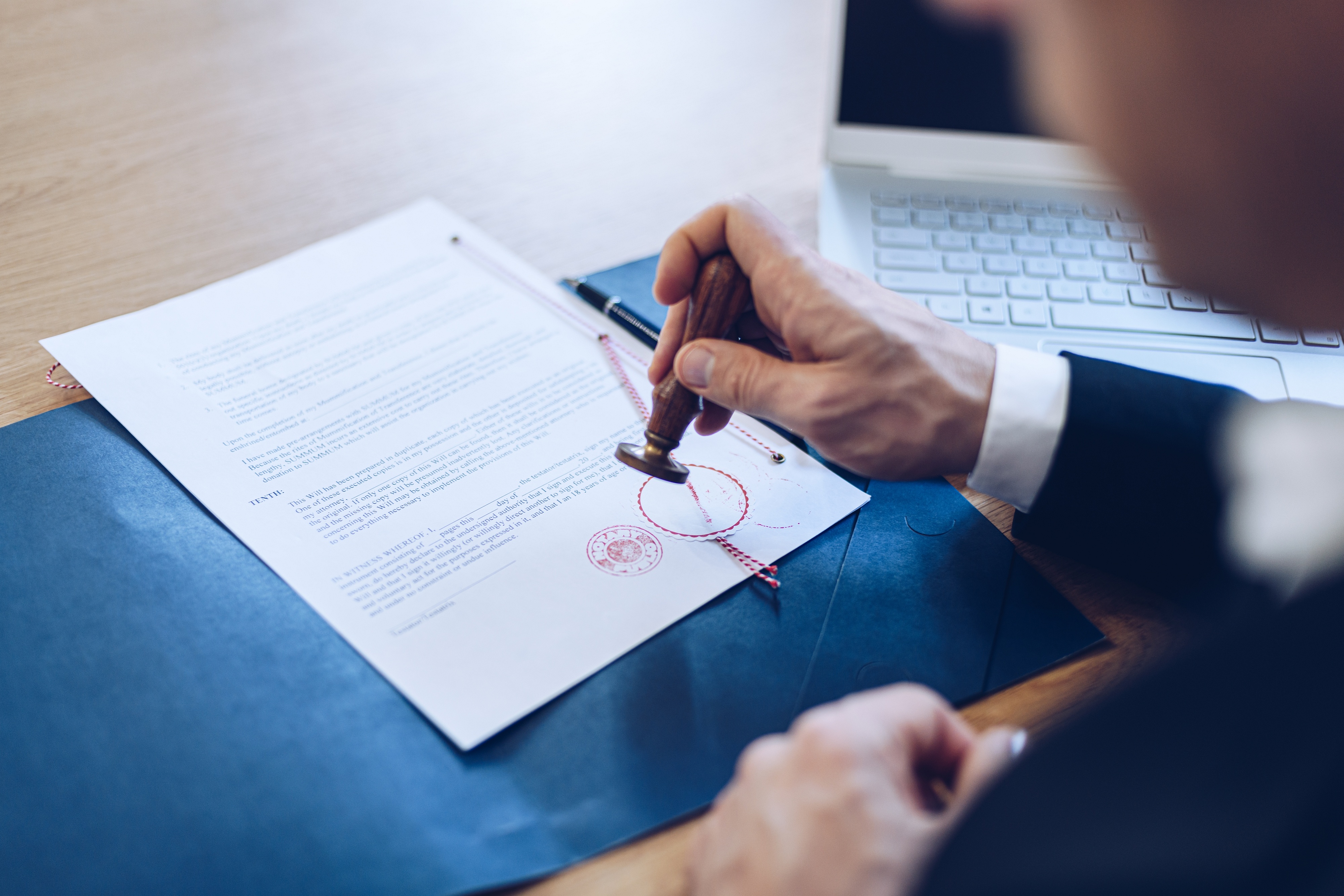 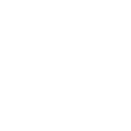 Guido Brotto notaio in Lecco
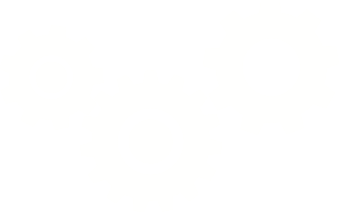 REIMPIEGO NEL CASO DI ATTI AVENTI 
AD OGGETTO BENI EREDITARI
La norma nulla dice con riguardo alla competenza a determinare cautele per il reimpiego in materia di beni ereditari, tuttavia, in aderenza allo studio del CNN si deve ritenere che il notaio possa prevedere il reimpiego anche in questi casi, applicando in via diretta l’art. 748 c.p.c. il quale dispone: “1. La vendita dei beni ereditari deve compiersi nelle forme previste per la vendita dei beni dei minori. 2. Il giudice, quando occorre, fissa le modalità per la conservazione e il reimpiego del prezzo ricavato”.
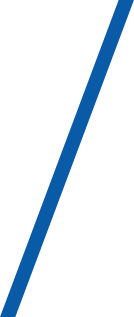 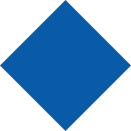 Guido Brotto notaio in Lecco
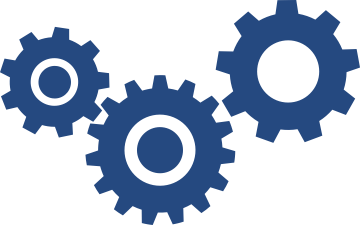 IL CONFLITTO DI INTERESSI
La norma non prevede espressamente la possibilità per il notaio di nominare un curatore speciale in caso di conflitto di interessi e quindi si discute se esso posso o meno gestire il conflitto di interessi.
Se si segue la tesi più restrittiva di Mazzacane di fronte ad un conflitto di interessi, anche solo potenziale, sono necessari due provvedimenti:
il primo ha ad oggetto la nomina di un curatore speciale;
il secondo, previa richiesta e valutazione del curatore speciale, ha ad oggetto il compimento dell’atto da parte del curatore speciale.
6 “In tutti i casi in cui i genitori congiuntamente, o quello di essi che esercita in via esclusiva la responsabilità genitoriale, non possono o non vogliono compiere uno o più atti di interesse del figlio, eccedente l'ordinaria amministrazione, il giudice, su richiesta del figlio stesso, del pubblico ministero o di uno dei parenti che vi abbia interesse, e sentiti i genitori, può nominare al figlio un curatore speciale autorizzandolo al compimento di tali atti”.
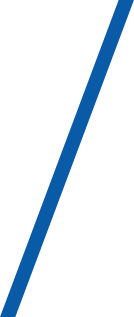 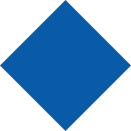 Guido Brotto notaio in Lecco
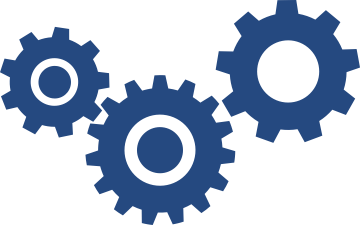 IL CONFLITTO DI INTERESSI
Se si dovesse seguire questa tesi l’art. 321 c.c.6 che prevede che il tutto debba essere fatto in una unità di contesto rappresenterebbe un’eccezione al suddetto principio generale e si dovrebbe escludere la competenza del notaio a pronunciarsi nella nomina del curatore speciale.
Tale lettura, tuttavia, è frustrante e vanifica in parte la scelta del legislatore nel creare il doppio binario (notarile / giudiziale).
6 “In tutti i casi in cui i genitori congiuntamente, o quello di essi che esercita in via esclusiva la responsabilità genitoriale, non possono o non vogliono compiere uno o più atti di interesse del figlio, eccedente l'ordinaria amministrazione, il giudice, su richiesta del figlio stesso, del pubblico ministero o di uno dei parenti che vi abbia interesse, e sentiti i genitori, può nominare al figlio un curatore speciale autorizzandolo al compimento di tali atti”.
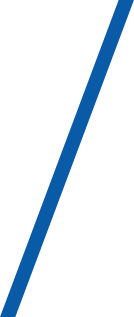 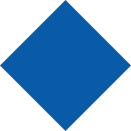 Guido Brotto notaio in Lecco
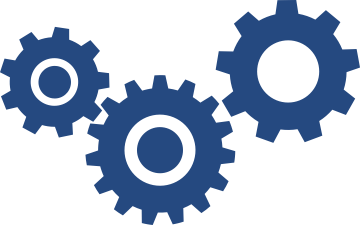 LA TESI DELLA CONTESTUALITà DEI PROVVEDIMENTI
Secondo diverso e più recente orientamento (Jannuzzi e Santarcangelo) il provvedimento può sempre essere unico. Detto provvedimento porterà quindi la richiesta a nominare un curatore speciale nonché l’autorizzazione contestuale a compiere l’atto.
Aderendo a questa tesi diventa sostenibile la possibilità per il notaio di autorizzare il compimento dell’atto nominando e costituendo in atto il curatore speciale.
In altri termini il legislatore, benché silente sul punto, ha inteso includere nella disciplina tutta l’attività necessaria e funzionale per la stipulazione dell’atto richiesto al notaio7.
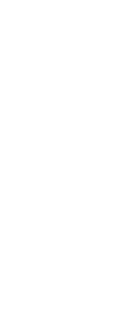 7 Si devono, tuttavia, escludere i curatori che svolgano una funzione ulteriore rispetto al mero compimento dell’atto come ad esempio: 1) il curatore della scomparso (art. 48 c.c.); 2) il curatore dell’inabilitato (art. 424 c.c.); 3) il curatore dell’eredità giacente (art. 528 c.c.).
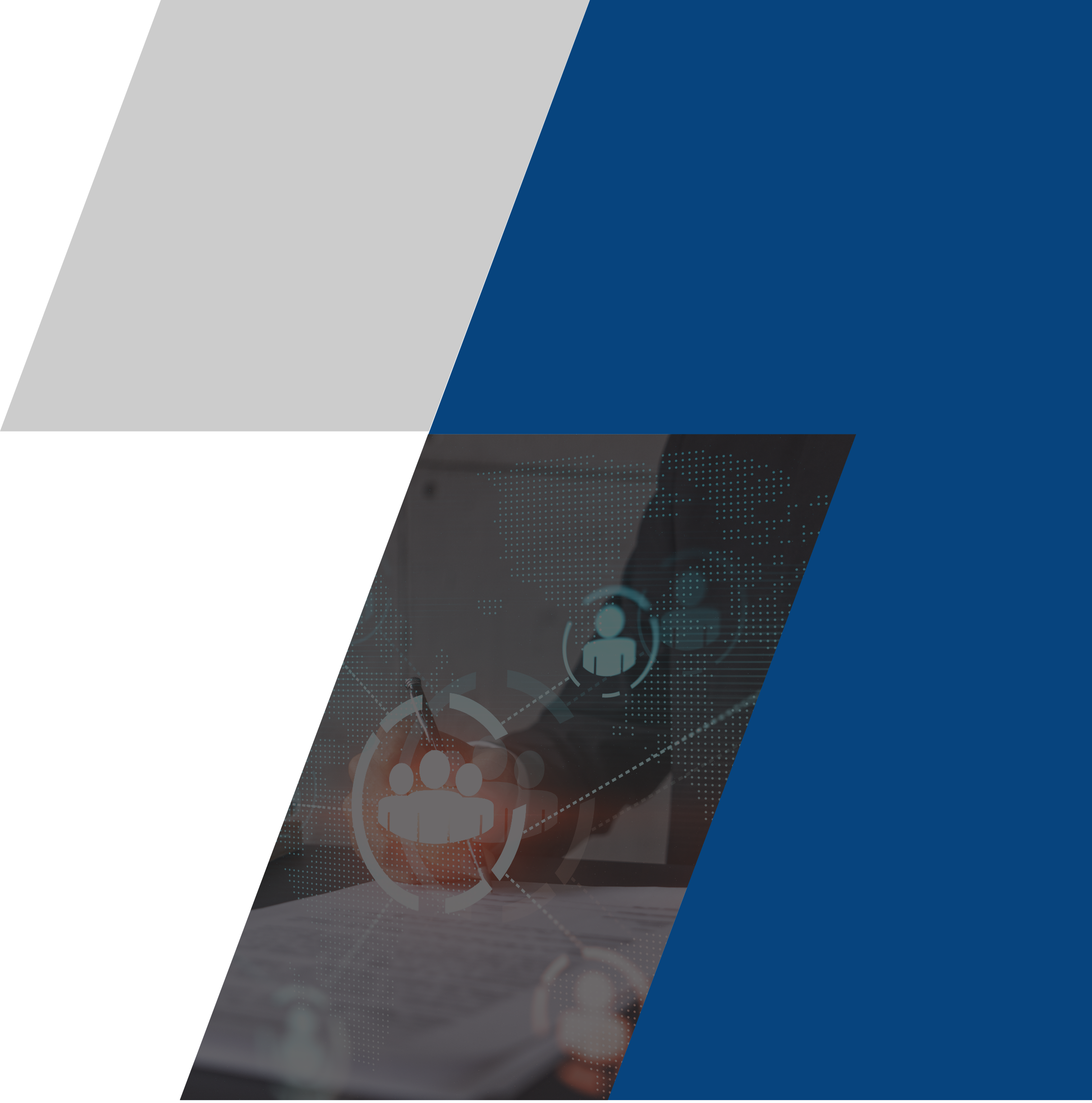 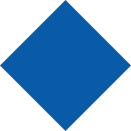 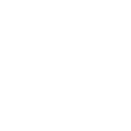 Guido Brotto notaio in Lecco
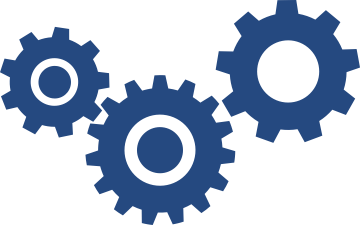 CENNI FISCALI
I principi fiscali applicati nel regime di Volontaria Giurisdizione di natura giudiziaria sono applicabili anche al nuovo regime di Volontaria Giurisdizione notarile, pertanto le autorizzazione notarili sono:
esenti da bollo;
esenti da registrazione;
esenti da contributo unificato.
Art. 13, Tab, TUB
Art. 46-bis, disp.att. c.c.
Art. 10, D.P.R. 115/2002
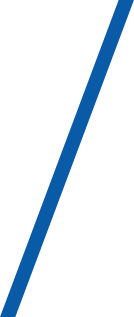 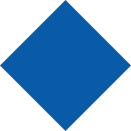 Guido Brotto notaio in Lecco
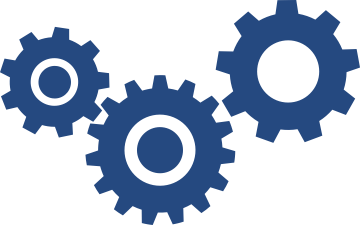 TARIFFA
Considerata la connotazione pubblica dell’autorizzazione notarile di Volontaria Giurisdizione, crea un certo imbarazzo individuare il giusto prezzo della prestazione professionale.
Si auspica, quindi, che i nostri organi istituzionali possano dialogare con le istituzioni politiche per individuare, quanto meno, nella Volontaria Giurisdizione una tariffa della prestazione unica, nazionale e rispettosa degli interessi della collettività e della nostra categoria.
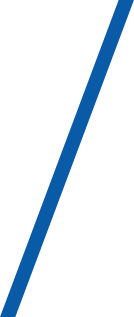 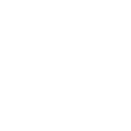 Guido Brotto notaio in Lecco
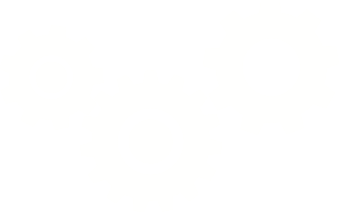 GRAZIE PER L’ATTENZIONE
Guido Brotto notaio in Lecco
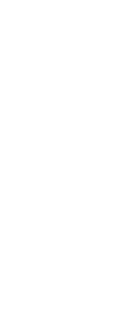